20112 Skiclub Flachau
Ausgangsrechnungen – Gutschriften - Zahlung
Checkerbeispiel
Hirscher GmbH – Sportfachhandel :
12.10. - A112
Die Hirscher GmbH verkauft am 100 Paar Atomic Ski im Wert von insgesamt € 12.000,- + € 2.400,- = € 14.400,-  an den  Skiclub 
Flachau (20112)
16.10. - S 12
Der Skiclub Flachau retourniert 4 Paar Ski aufgrund von Kratzern an der Oberfläche: Eine Gutschrift über  576,- inkl. 20 % Ust wird ausgestellt.
20.10. - B 15
Der Skiclub überweist die  A112 abzüglich der Gutschrift S 12 auf das Bankkonto der Hirscher GmbH.
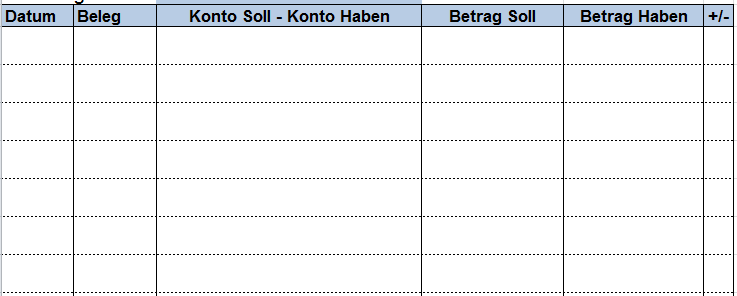 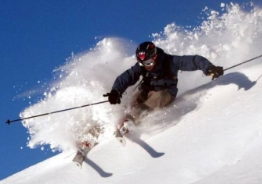 Aufgaben:  
Aufstellung der erforderlichen Buchungenaus Sicht der Hirscher GmbH
Darstellung des Kontos 20112
Ausgangsrechnungen – Gutschriften – Zahlung - Lösung
Checkerbeispiel
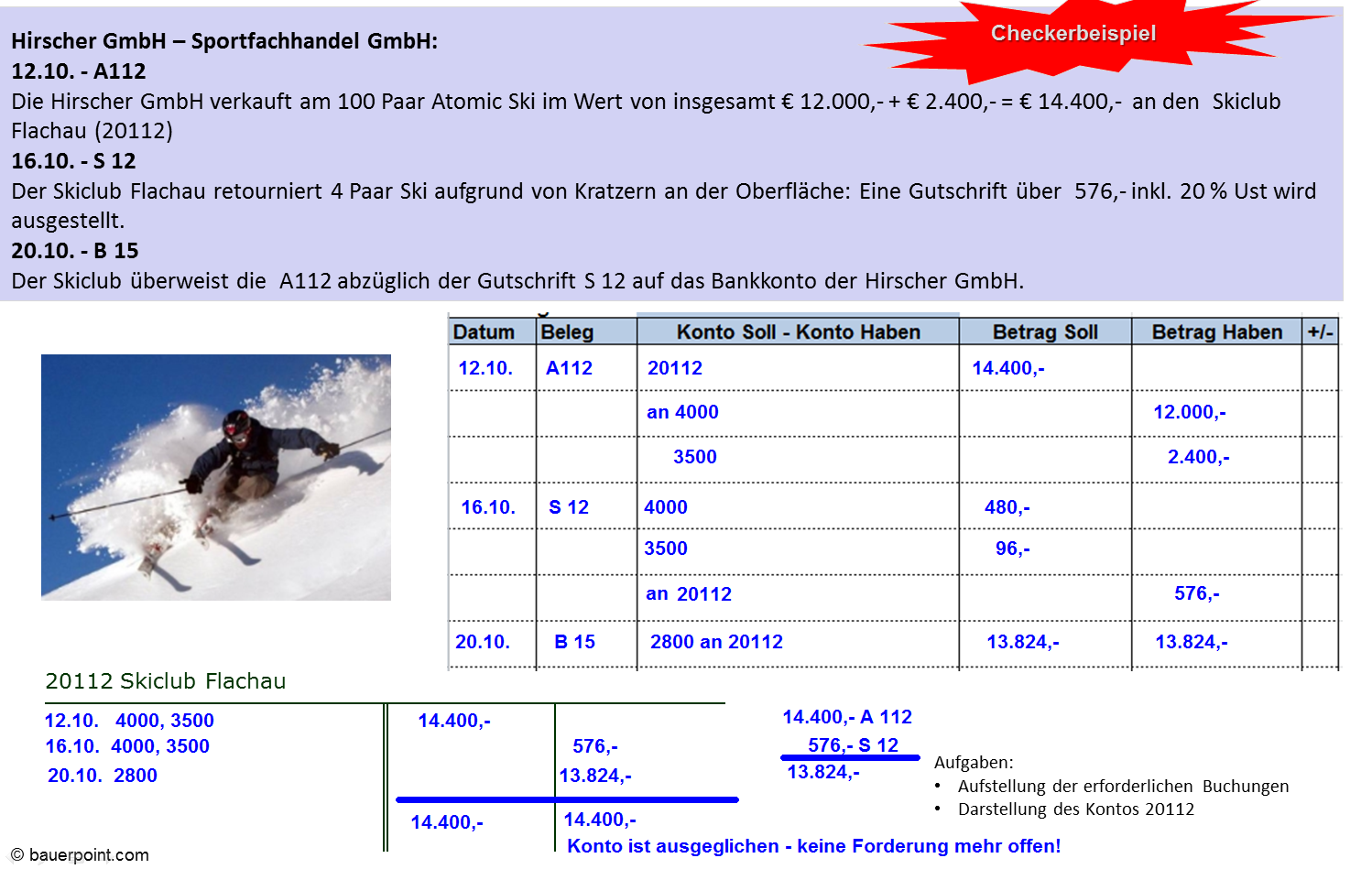 Ausgangsrechnungen – Bezugs- & Versandkosten - Zahlung
Checkerbeispiel
Unser Unternehmen: Müller GmbH – Handel mit DVD´s:
09.09. – E114
Die Müller GmbH kauft 1.000 CD´s David Guetta á EUR 3,48  (exkl. Ust) von der Echomedia Verlags GmbH (33456)
09.09. – K211
Die Postgebühren für den Einkauf werden von der Müller GmbH übernommen und bar bezahlt:  € 36,- (inkl. 20 % Ust)
12.09. – A512
Die Müller GmbH verkauft 1.000 CD´s David Guetta á EUR 6,89 (exkl. Ust) an den Music Store Neuer GmbH (20587)
16.09. – E 115
Die Spedition Schenker (33201) übermittelt die Rechnung für die Auslieferung der CD´s vom 12.9. von € 48,- inkl. 20 % USt.
20.09. - B 15
Die Müller GmbH begleicht die E114 und die E115. Gleichzeitig überweist die Music Store Neuer die A 512.
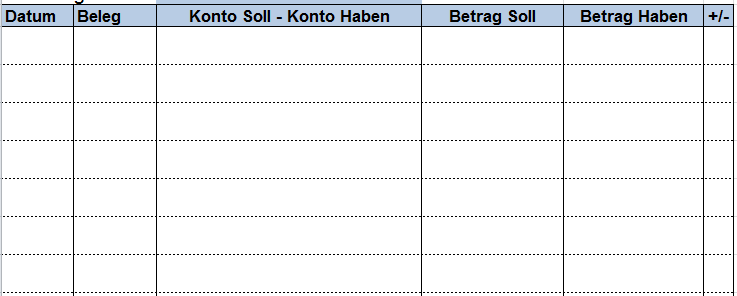 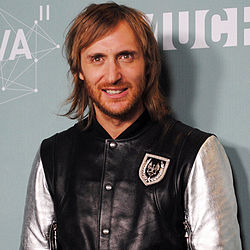 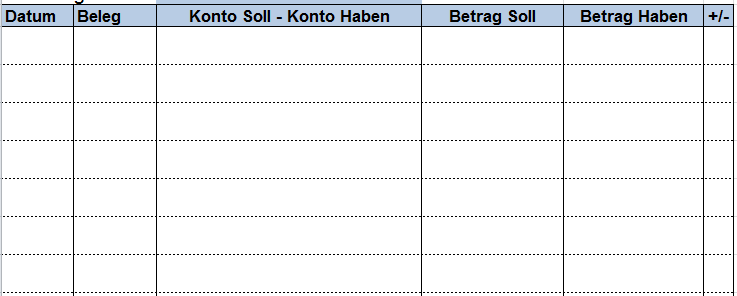 David freut sich, 
dass er so viel verkauft…
Aufgaben:  
Aufstellung der erforderlichen Buchungenaus Sicht der Müller GmbH
Ausgangsrechnungen – Gutschriften – Zahlung - Lösung
Checkerbeispiel
Lösung
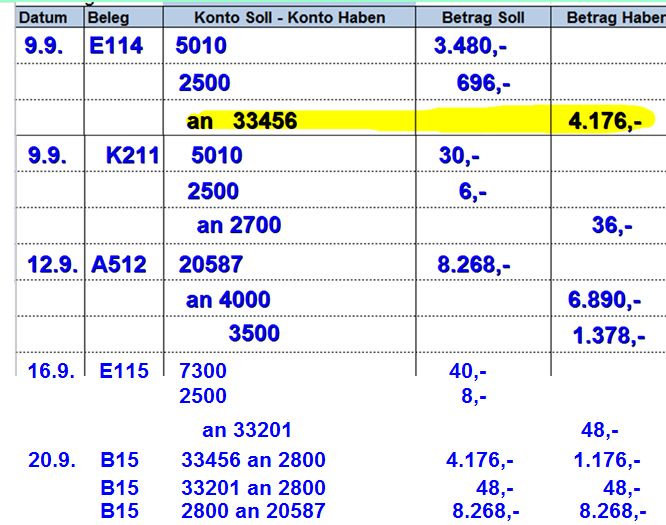 33212 Textilgroßhandel Martens
Eingangsrechnungen – nachträglicher Rabatt - Zahlung
Checkerbeispiel
Ott e.U. – Fashion Store
12.11. – E222
Die Ott e.U. kauft 200 Levis Jeans im Wert von insgesamt € 6.600,-  (inkl. 20 % Ust) vom Textilgroßhändler Martens (33212)
16.11. - S 13
Die Farbe der Hosen entspricht nicht exakt den Vorstellungen, die Ware verbleibt jedoch bei der Ott e.U. – Als kleine Entschädigung übermittelt Martens eine Gutschrift über 5 % Rabatt.
19.11. - B 36
Die Ott e.U. überweist den die E222 abzüglich der Gutschrift S 13 an Martens
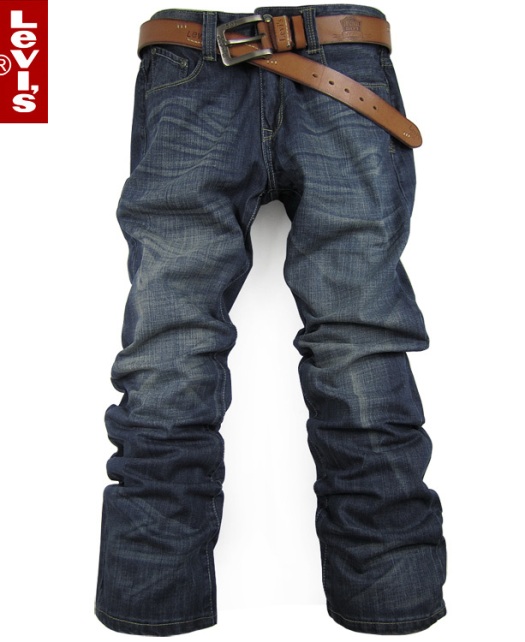 Aufgaben:  
Aufstellung der erforderlichen Buchungenaus Sicht der Ott e.U. 
Darstellung des Kontos  33212
33212 Textilgroßhandel Martens

12.11. 5010, 2500                                            6.600,-
16.11. 5010, 2500                       330,-
19.11. 2800                              6.270,-
                                               6.600,-             6.600,-
Eingangsrechnungen – nachträglicher Rabatt – Zahlung - Lösung
Checkerbeispiel
Ott e.U. – Fashion Store
12.11. – E222
Die Ott e.U. kauft 200 Levis Jeans im Wert von insgesamt € 6.600,-  (inkl. 20 % Ust) vom Textilgroßhändler Martens (33212)
16.11. - S 13
Die Farbe der Hosen entspricht nicht exakt den Vorstellungen, die Ware verbleibt jedoch bei der Ott e.U. – Als kleine Entschädigung übermittelt Martens eine Gutschrift über 5 % Rabatt.
19.11. - B 36
Die Ott e.U. überweist den die E222 abzüglich der Gutschrift S 13 an Martens
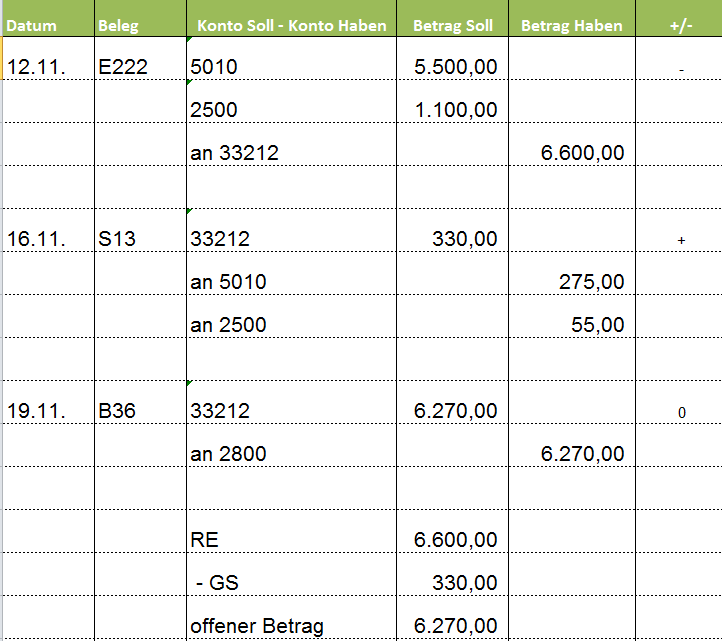 Aufgaben:  
Aufstellung der erforderlichen Buchungenaus Sicht der Ott e.U. 
Darstellung des Kontos  33212
20485 Vettel

… Umsätze Jan. – Dez.       	      4.860,-
Ausgangsrechnung – nachträglicher Rabatt/Bonus - Zahlung
Checkerbeispiel
Schuhgroßhandel Roboma GmbH 
22.12. – A324
Der Kunde Vettel (20485) kauft 4 Paar Puma „Repli Cat“ á € 69,- (inkl. 20 % Ust). Erfassen Sie den Betrag auf dem Kundenkonto.
29.12. - S 20
Die besten Kunden erhalten am Jahresende einen Umsatzbonus (Stammkundenrabatt) in Höhe von 3 % des Umsatzes. Die bisherigen Umsätze  (inkl. 20 % Ust) des Kunden Vettel betragen € 4.860,-. Berechnen und Verbuchen Sie den Umsatzbonus.
31.12. - B 60 
Der Kunde Vettel begleicht die A324 abzüglich Umsatzbonus durch Banküberweisung.
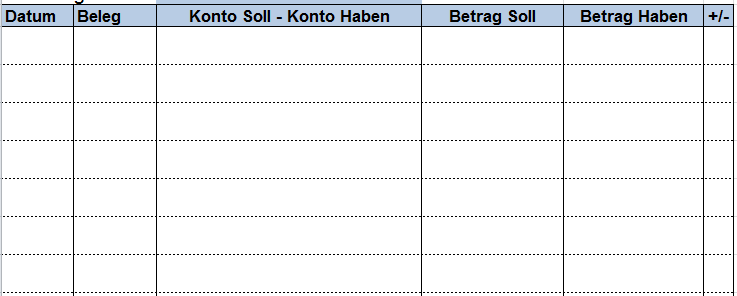 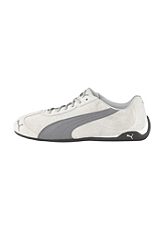 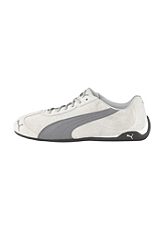 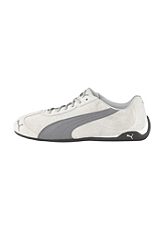 Aufgaben:  
Aufstellung der erforderlichen Buchungenaus Sicht der Roboma GmbH. 
Darstellung des Kontos  20485
20485 Vettel

Umsätze Jan-Dez                         4.860,-
Zahlungseingänge                                            4.860,-
22.12. 4000, 3500                          276,-
29.12. 4400, 3500                                           145,80
31.12. 2800                                                     130,20

                                                 5.136,-           5.136,-
Ausgangsrechnung – nachträglicher Rabatt/Bonus – Zahlung - Lösung
Checkerbeispiel
Schuhgroßhandel Roboma GmbH 
22.12. – A324
Der Kunde Vettel (20485) kauft 4 Paar Puma „Repli Cat“ á € 69,- (inkl. 20 % Ust). Erfassen Sie den Betrag auf dem Kundenkonto.
29.12. - S 20
Die besten Kunden erhalten am Jahresende einen Umsatzbonus (Stammkundenrabatt) in Höhe von 3 % des Umsatzes. Die bisherigen Umsätze  (inkl. 20 % Ust) des Kunden Vettel betragen € 4.860,-. Berechnen und Verbuchen Sie den Umsatzbonus.
31.12. - B 60 
Der Kunde Vettel begleicht die A324 abzüglich Umsatzbonus durch Banküberweisung.
Aufgaben:  
Aufstellung der erforderlichen Buchungenaus Sicht der Roboma GmbH. 
Darstellung des Kontos  20485
Rechnungsausgleiches – Mahnspesen - Zahlung:
Checkerbeispiel
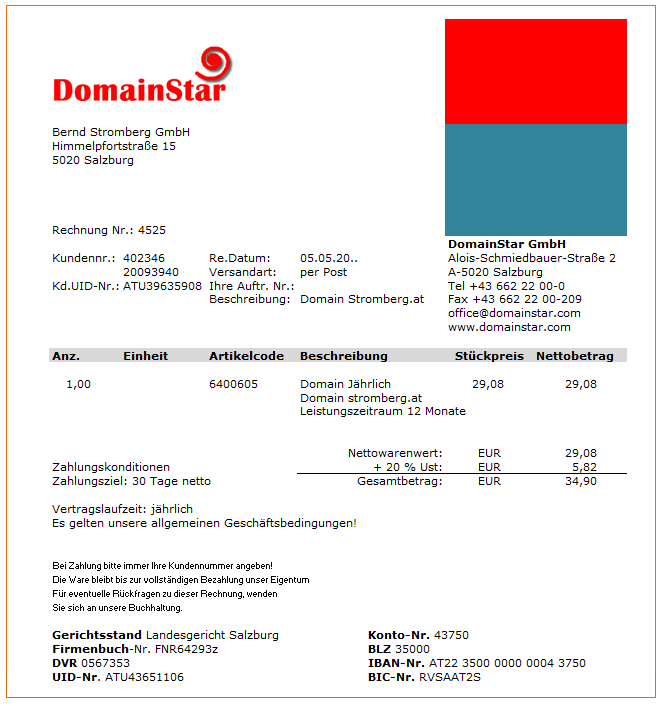 Verbuchung der Rechnung aus Sicht
des Kunden Bernd Stromberg: (E250, 
Domainstar 33015)











Verbuchung der Rechnung aus Sicht
der Domainstar GmbH (AR 4525, Stromberg 202346, 
Ertragskonto 4018 Domainerlöse)
Rechnungsausgleiches – Mahnspesen – Zahlung - Lösung:
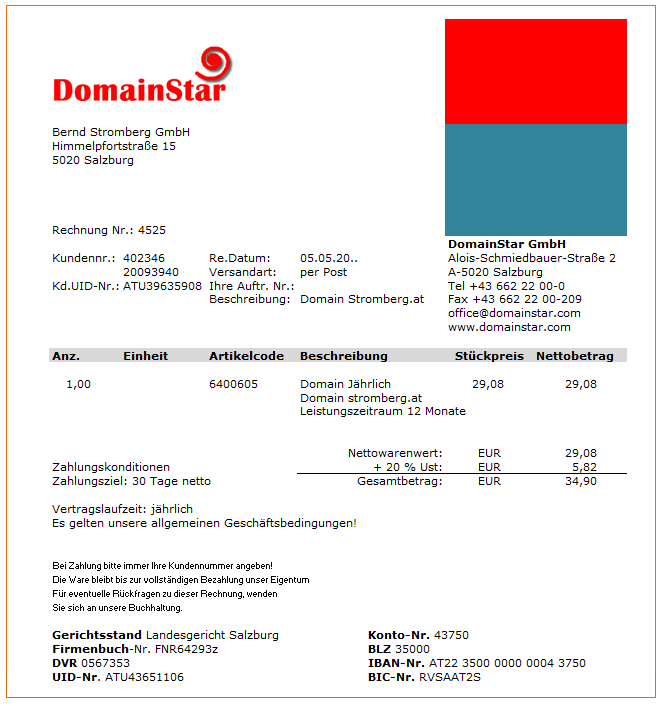 Verbuchung der Rechnung aus Sicht
des Kunden Bernd Stromberg: (E250, 
Domainstar 33015)

7381	29,08
2500	  5,82
an 33015    	34,90





Verbuchung der Rechnung aus Sicht
der Domainstar GmbH (AR 4525, Stromberg 202346, 
Ertragskonto 4018 Domainerlöse)

202346		34,90
an 4018	Domainerlöse	29,08
     3500    		   5,82
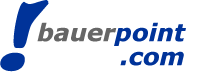 Rechnungsausgleiches – Mahnspesen - Zahlung:
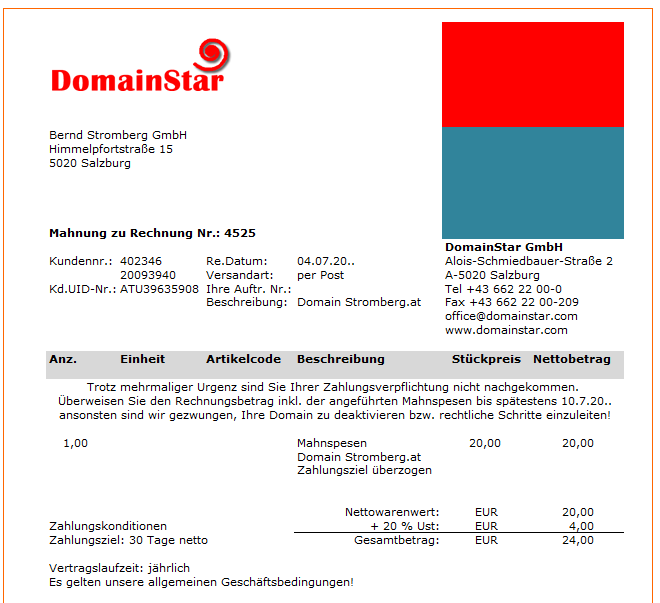 Verbuchung der Mahnspesen aus Sicht
des Kunden Bernd Stromberg: 
(S 46, Domainstar 33015)











Verbuchung der Mahnung aus Sicht
der Domainstar GmbH 
(S 68, Stromberg 202346)
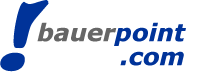 Rechnungsausgleiches – Mahnspesen – Zahlung - Lösung:
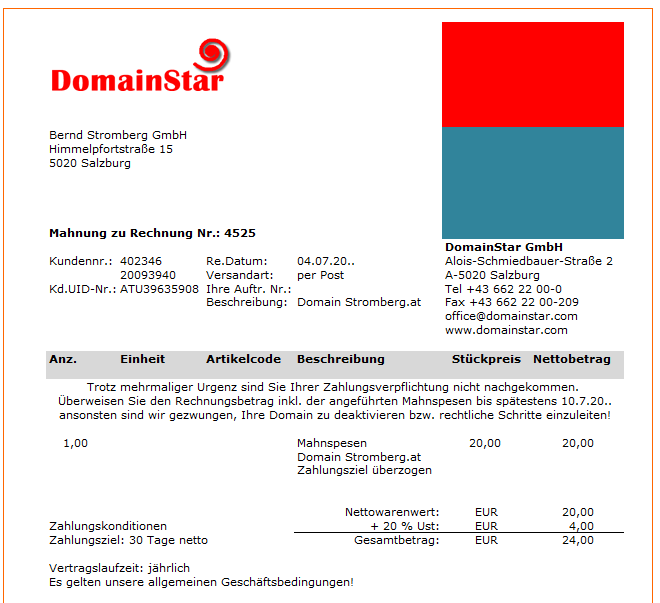 Verbuchung der Mahnspesen aus Sicht
des Kunden Bernd Stromberg: 
(S 46, Domainstar 33015)


8301    an 33015	20,-









Verbuchung der Mahnung aus Sicht
der Domainstar GmbH 
(S 68, Stromberg 202346)

202346 an 4890	20,-
Verbuchung des Rechnungsausgleiches Beispiel:
Bernd Stromberg bezahlt die ER am 8.7. inkl. der Mahnspesen durch Banküberweisung (B 55)
Füllen Sie den Zahlschein aus und verbuchen Sie die Zahlung (IBAN Stromberg
AT43 4501 0000 0004 1250):

















Verbuchen Sie den Zahlungseingang aus Sicht der Domainstar GmbH (B 111)
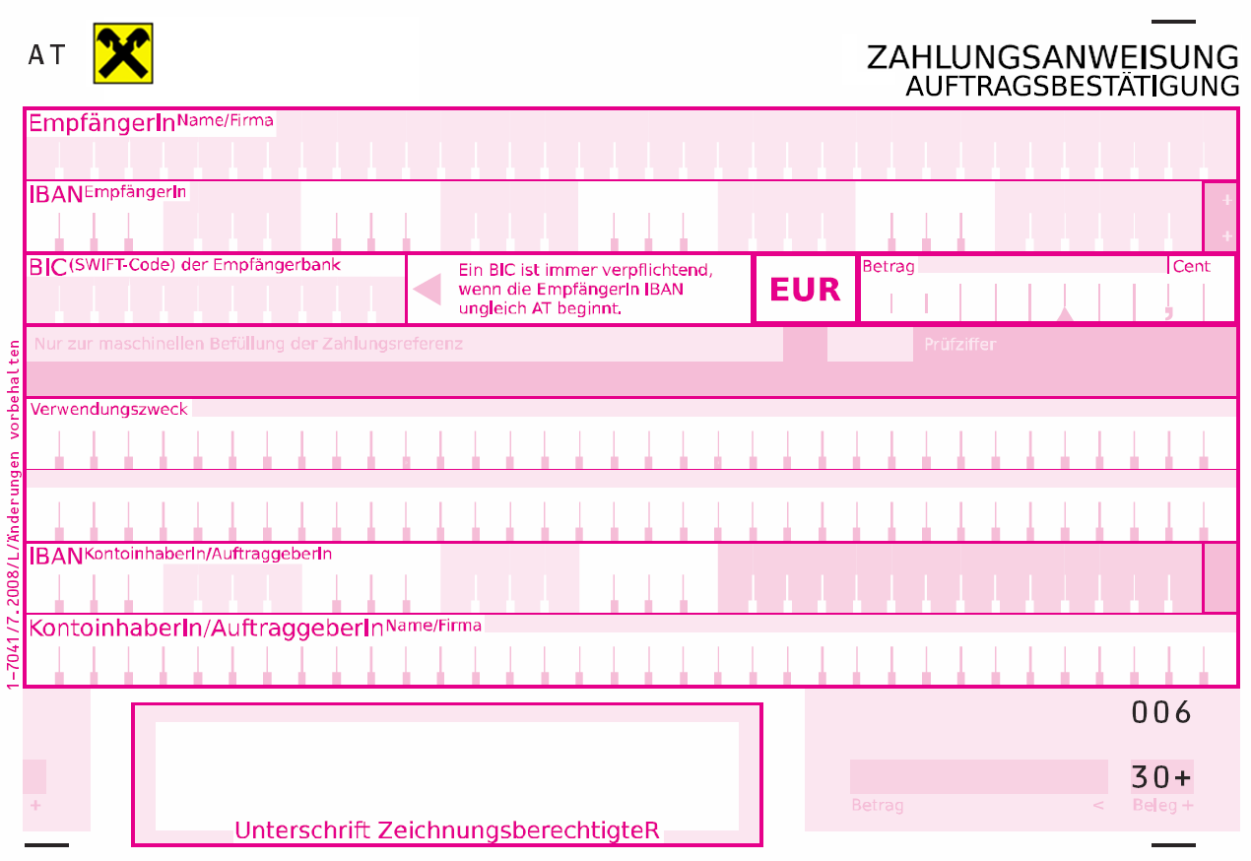 Verbuchung des Rechnungsausgleiches Lösung
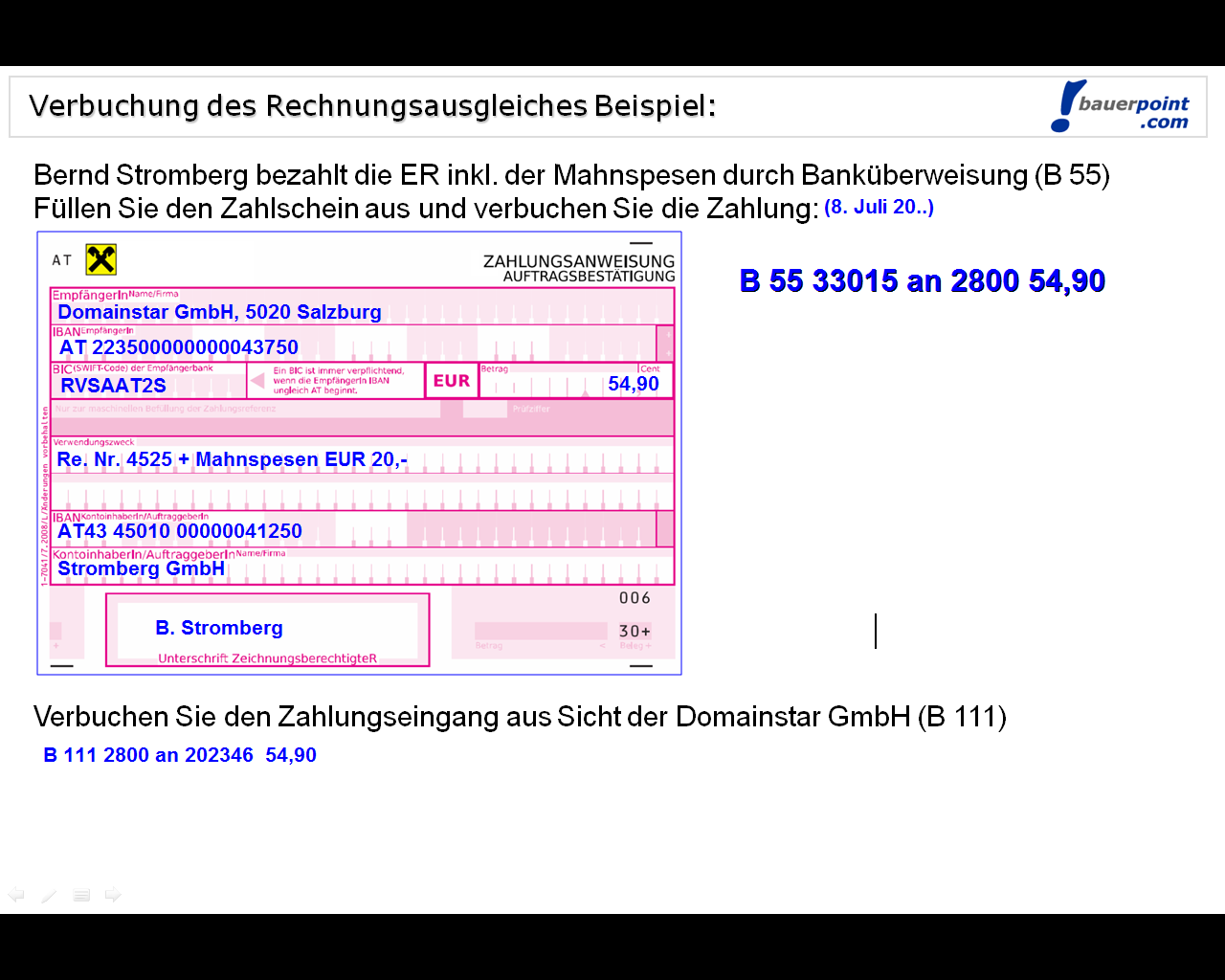 Verkäufe bar und mit Bankomat- & Kreditkarten:
Buchungen:
Die Auswertung der  Registrierkasse der Harper GmbH 
zeigt am Tagesende folgendes Bild:
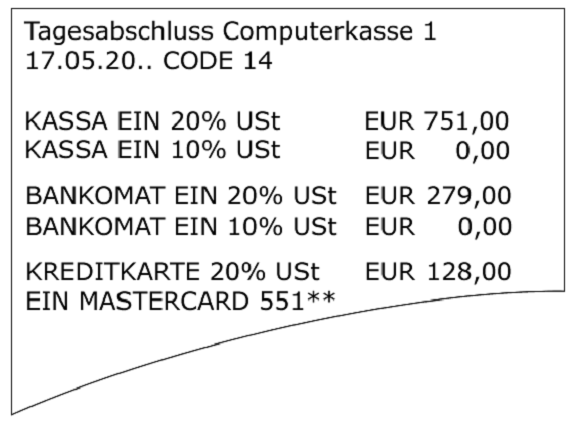 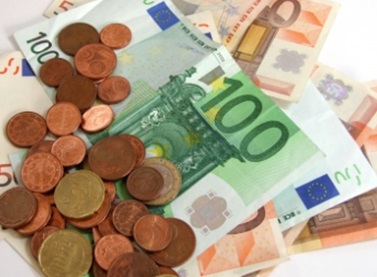 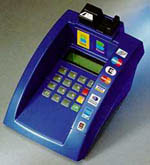 Am 22. Mai erstellt die PAYLIFE Bank folgende Abrechnung:
(B 124) Der Betrag wird auf das Konto der Harper GmbH
Überwiesen:

Umsätze:	EUR 128,00 vom 17. 5. 20..
Provision:   EUR 3,34 (netto)
Buchungsentgelt: EUR 1,33 (netto)
Überweisungsbetrag: EUR 122,40
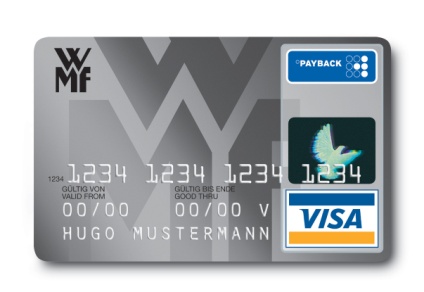 Verkäufe bar und mit Bankomat- & Kreditkarten - Lösung:
Buchungen:
Die Auswertung der  Registrierkasse der Harper GmbH 
zeigt am Tagesende folgendes Bild:
2700    751,-
an 4000	625,83
     3500	125,17
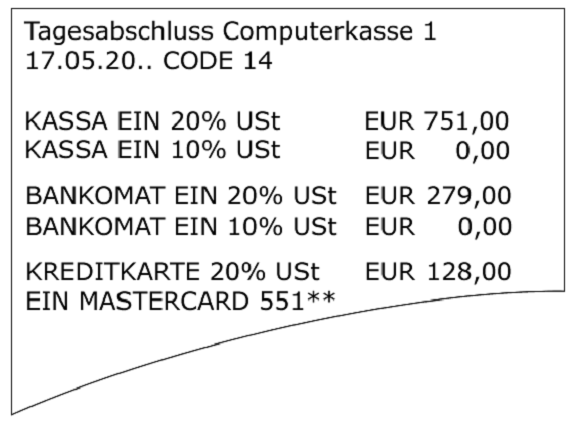 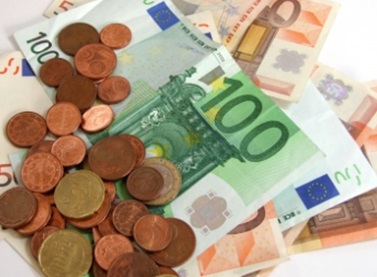 2794	279,-
an 4000	232,50
     3500 	  46,50
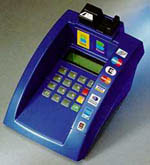 2790	128,-
an 4000	106,67
     3500 	    21,33
Am 22. Mai erstellt die PAYLIFE Bank folgende Abrechnung:
(B 124) Der Betrag wird auf das Konto der Harper GmbH
Überwiesen:

Umsätze:	EUR 128,00 vom 17. 5. 20..
Provision:   EUR 3,34 (netto)
Buchungsentgelt: EUR 1,33 (netto)
Überweisungsbetrag: EUR 122,40
2800	122,40
7792	   4,67
2500        0,93
an 2790	128,-
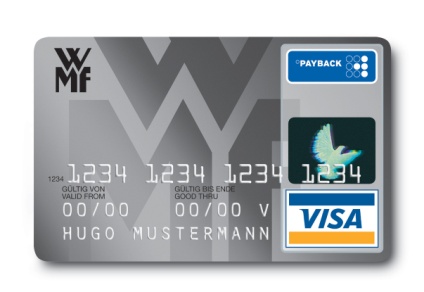 Kundenskonto – Fallbeispiel mit Gutschrift
Checkerbeispiel
Unser Unternehmen: Computergroßhandel Horngacher GmbH
12.12. – A427
Die Horngacher GmbH erstellt eine AR über 7.200,- (inkl. 20 % Ust) für den Verkauf von Samsung Tablets an die Hightech GmbH (20111). Zahlbar innerhalb von 10 Tagen abz. 2 % Skonto oder 30 Tage netto.
20.12. - S 25
Zwei Tablets weisen Gebrauchsspuren auf und werden zurückgenommen: Die Gutschrift lautet auf € 240,- (Inkl. 20 % Ust)
21.12. - B 36
Die Hightech GmbH überweist den offenen Rechnungsbetrag (E422 abzüglich S 13) abzüglich 2 % Skonto an Horngacher
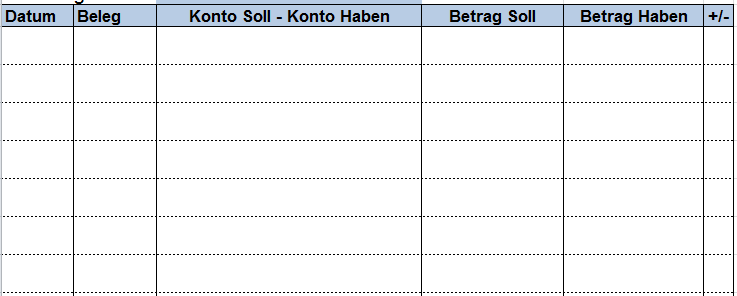 20111 High Tech
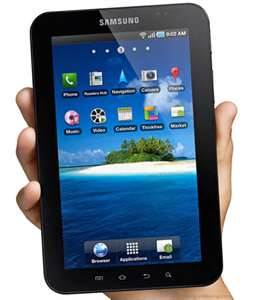 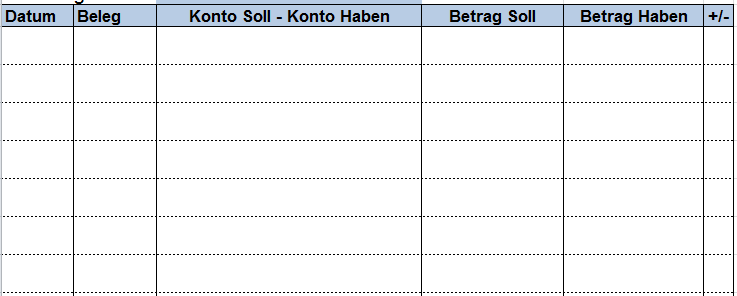 Aufgaben:  
Aufstellung der erforderlichen Buchungenaus Sicht der Horngacher GmbH 
Darstellung des Kontos  20111
Kundenskonto - Lösung
Unser Unternehmen: Computergroßhandel Horngacher GmbH

12.12. – A427
Die Horngacher GmbH erstellt eine AR über 7.200,- (inkl. 20 % Ust) für den Verkauf von Samsung Tablets an die Hightech GmbH (20111). Zahlbar innerhalb von 10 Tagen abz. 2 % Skonto oder 30 Tage netto.

20.12. - S 25
Zwei Tablets weisen Gebrauchsspuren auf und werden zurückgenommen: Die Gutschrift lautet auf € 240,- (Inkl. 20 % Ust)

21.12. - B 36
Die Hightech GmbH überweist den offenen Rechnungsbetrag (E422 abzüglich S 13) abzüglich 2 % Skonto an Horngacher
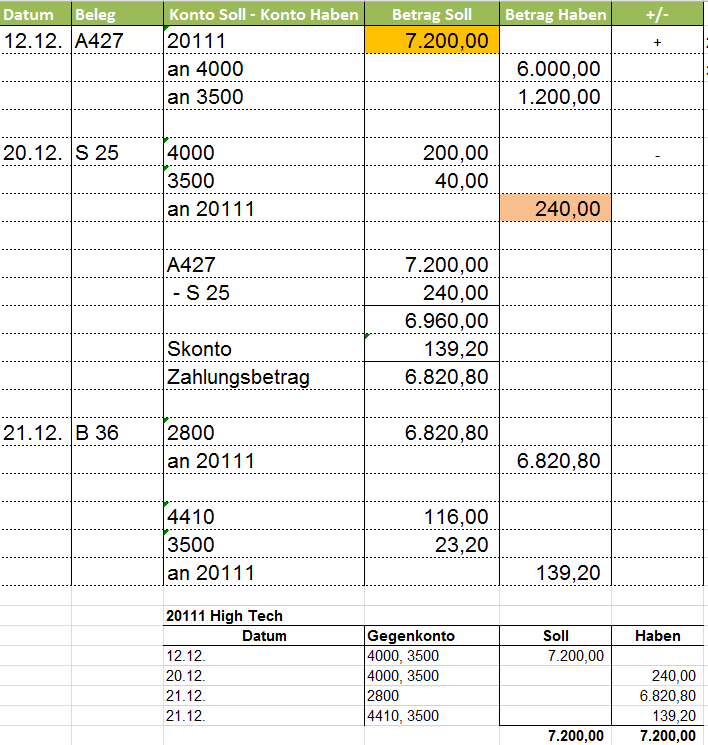 Lieferantenskonto – Fallbeispiel mit Gutschrift
Checkerbeispiel
Unser Unternehmen: Computerstore Hightech GmbH
12.12. – E422
Die Hightech GmbH erhält eine ER über 7.200,- (inkl. 20 % Ust) für den Einkauf von Samsung Tablets vom Computergroßhändler Horngacher (33242). Zahlbar innerhalb von 10 Tagen abz. 2 % Skonto oder 30 Tage netto.
20.12. - S 13
Zwei Tablets weisen erhebliche Gebrauchsspuren auf und werden zurückgesandt: Die Gutschrift lautet auf € 240,- (Inkl. 20 % Ust)
21.12. - B 36
Wir überweisen den offenen Rechnungsbetrag (E422 abzüglich S 13) abzüglich 2 % Skonto an Horngacher (33242)
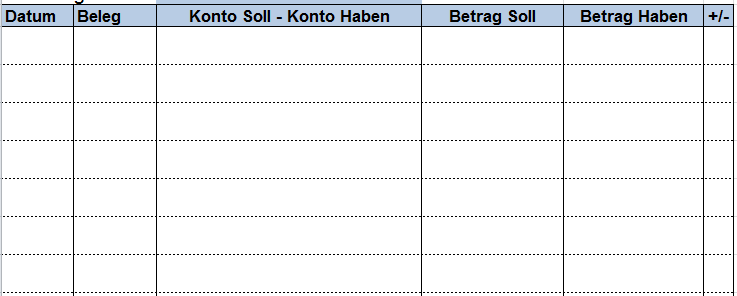 33242 Horngacher
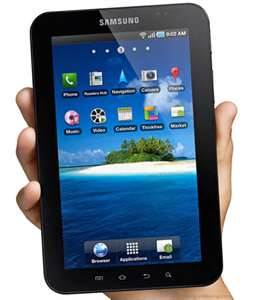 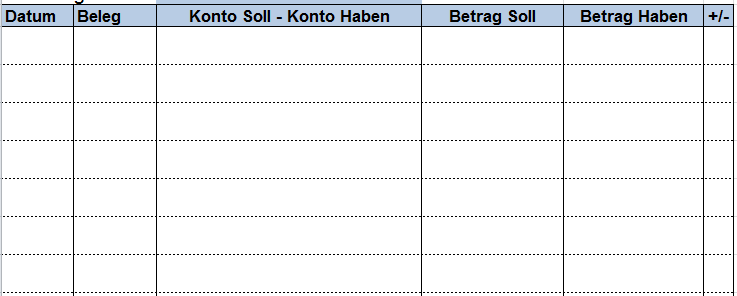 Aufgaben:  
Aufstellung der erforderlichen Buchungenaus Sicht Hightech GmbH
Darstellung des Kontos  33242
Lieferantenskonto – Fallbeispiel mit Gutschrift - Lösung
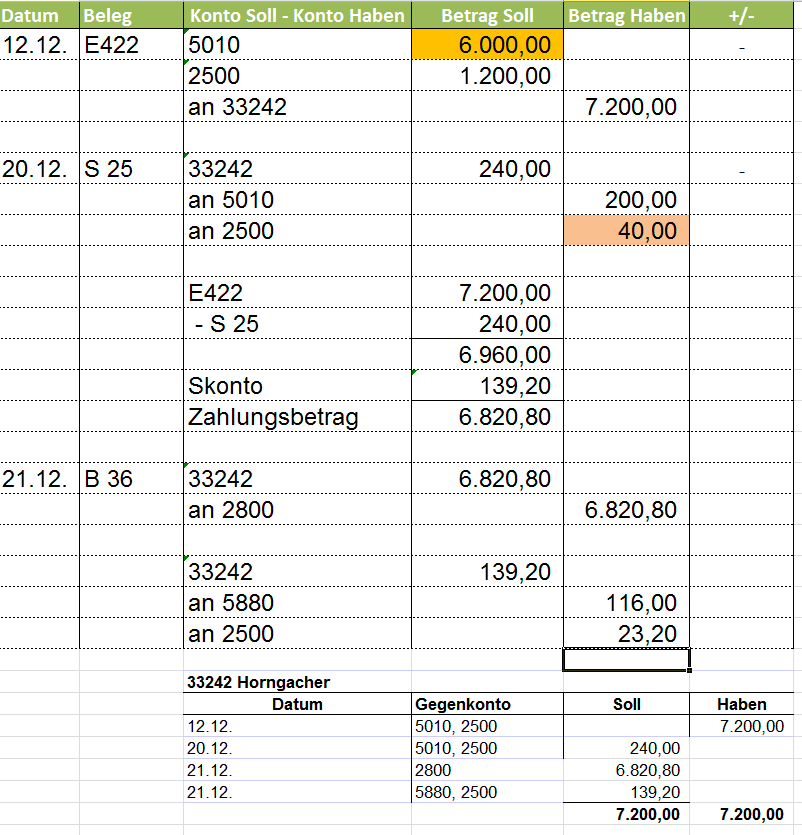 Unser Unternehmen: Computerstore Hightech GmbH

12.12. – E422
Die Hightech GmbH erhält eine ER über 7.200,- (inkl. 20 % Ust) für den Einkauf von Samsung Tablets vom Computergroßhändler Horngacher (33242). Zahlbar innerhalb von 10 Tagen abz. 2 % Skonto oder 30 Tage netto.

20.12. - S 13
Zwei Tablets weisen erhebliche Gebrauchsspuren auf und werden zurückgesandt: Die Gutschrift lautet auf € 240,- (Inkl. 20 % Ust)

21.12. - B 36
Die Hightech GmbH überweist den offenen Rechnungsbetrag (E422 abzüglich S 13) abzüglich 2 % Skonto an Horngacher (33242)
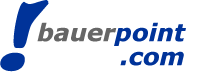 Verbuchung von Kundenskonti - Fallbeispiel
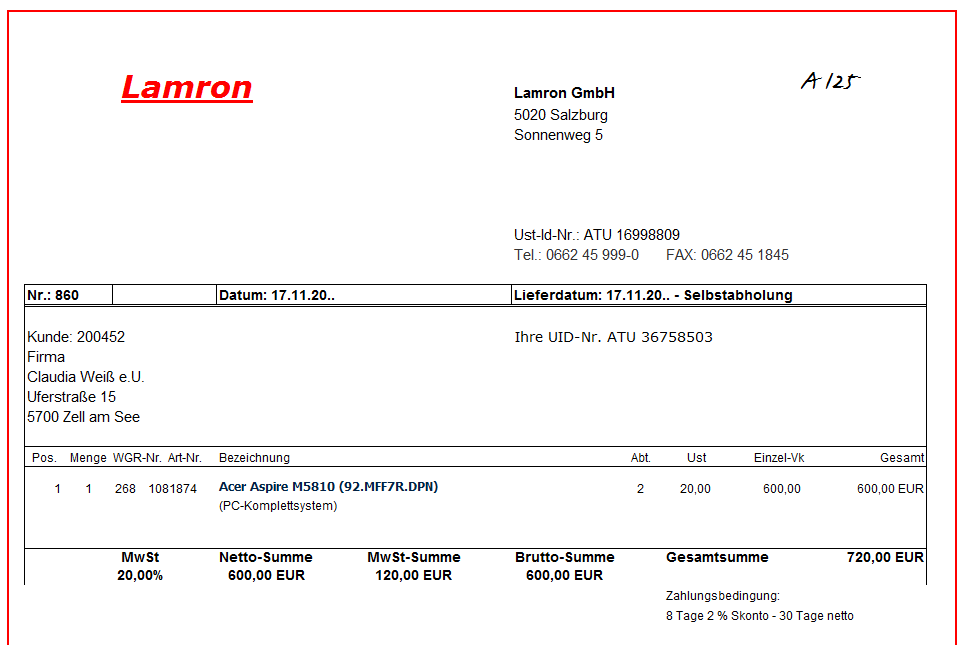 Verbuchung der A 125 aus Sicht der Lamron GmbH








Stellen Sie das Konto 200452 dar.
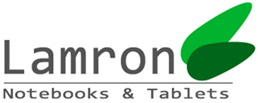 Zahlungseingang abz. 2  % Skonto - Buchung:
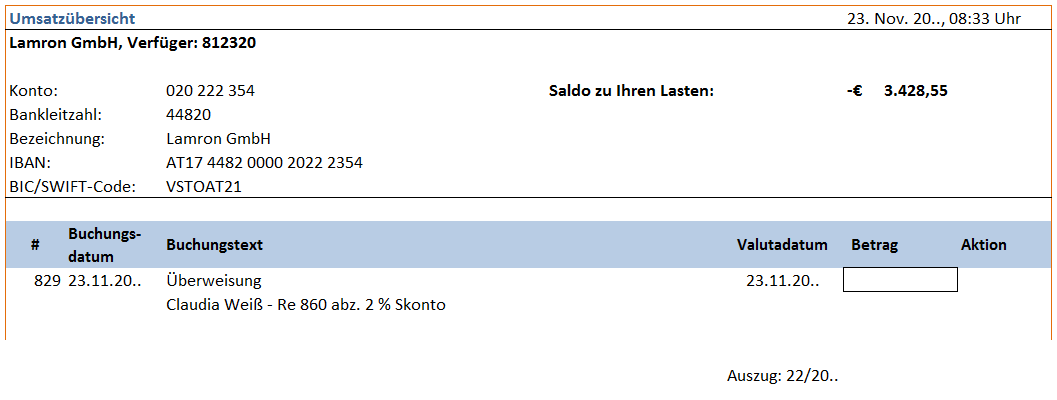 Welcher Betrag geht ein?
[Speaker Notes: an der Tafel unbedingt das Konto 200 darstellen. Forderung im Soll - Abbuchung der Zahlung, verbleibender Rest wird durch Skontoverbuchung ausgeglichen.]
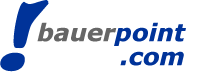 Verbuchung von Kundenskonti – Fallbeispiel - Lösung
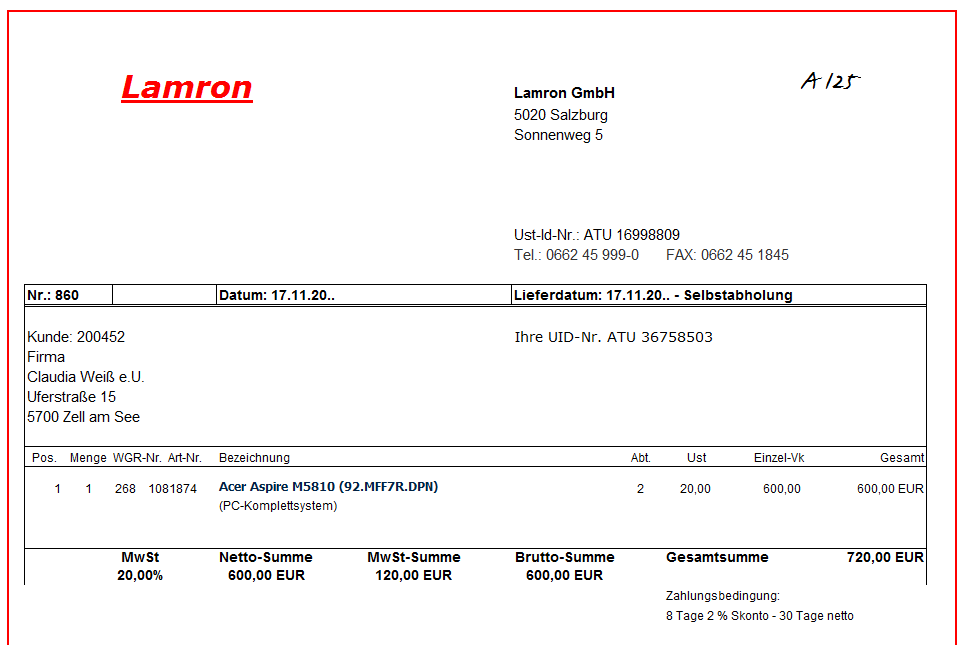 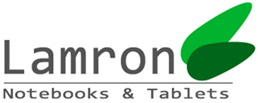 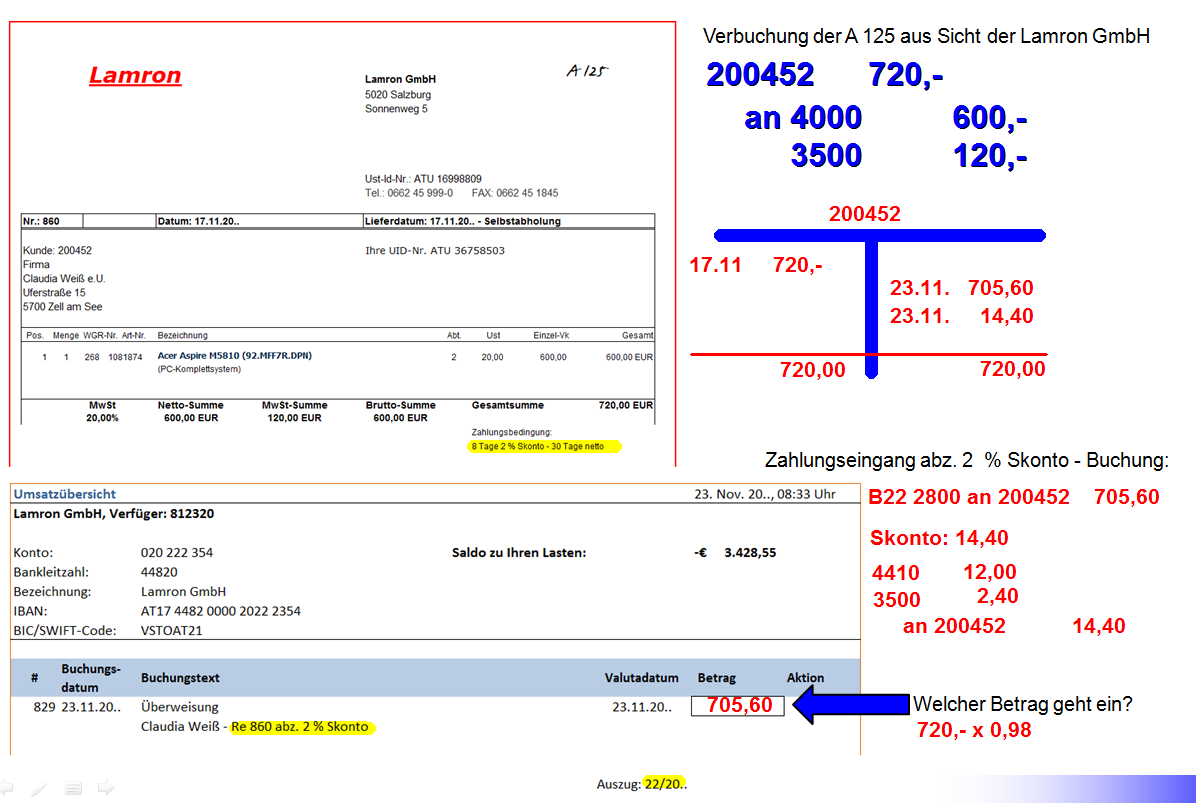 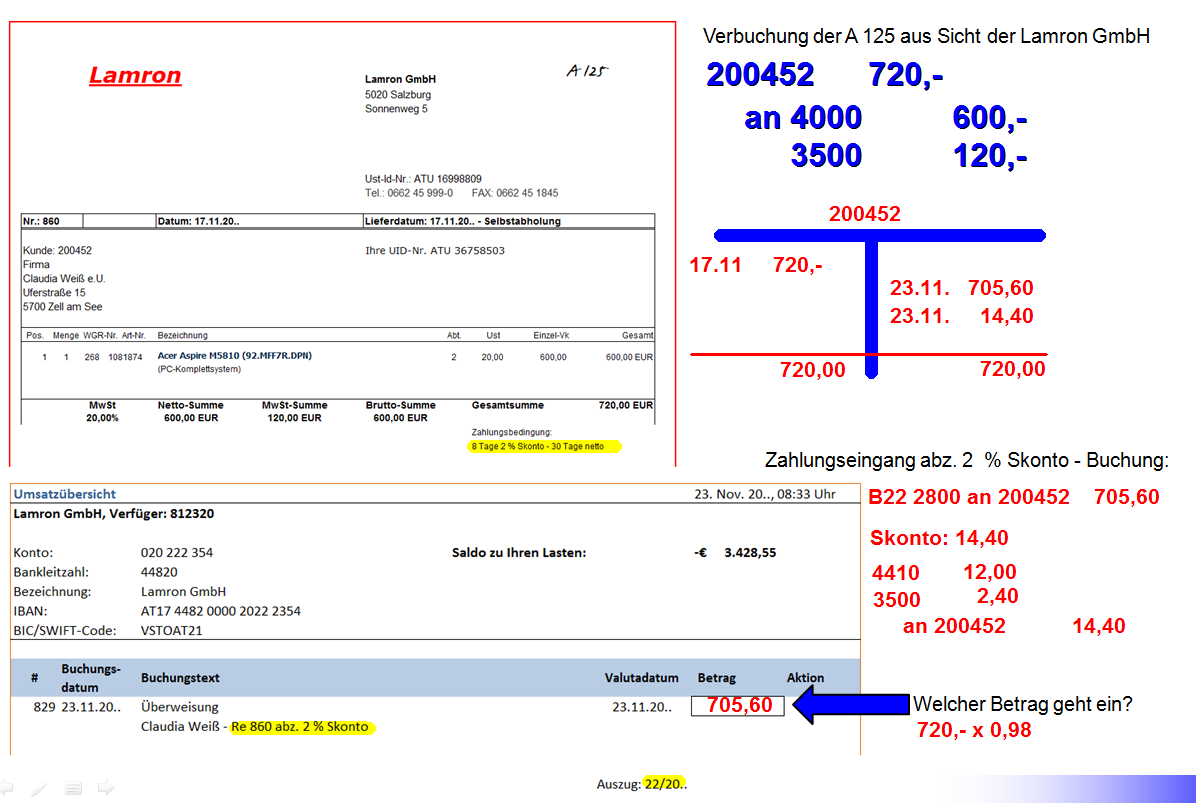 [Speaker Notes: an der Tafel unbedingt das Konto 200 darstellen. Forderung im Soll - Abbuchung der Zahlung, verbleibender Rest wird durch Skontoverbuchung ausgeglichen.]
Verbuchung von Lieferantenskonti - Fallbeispiel
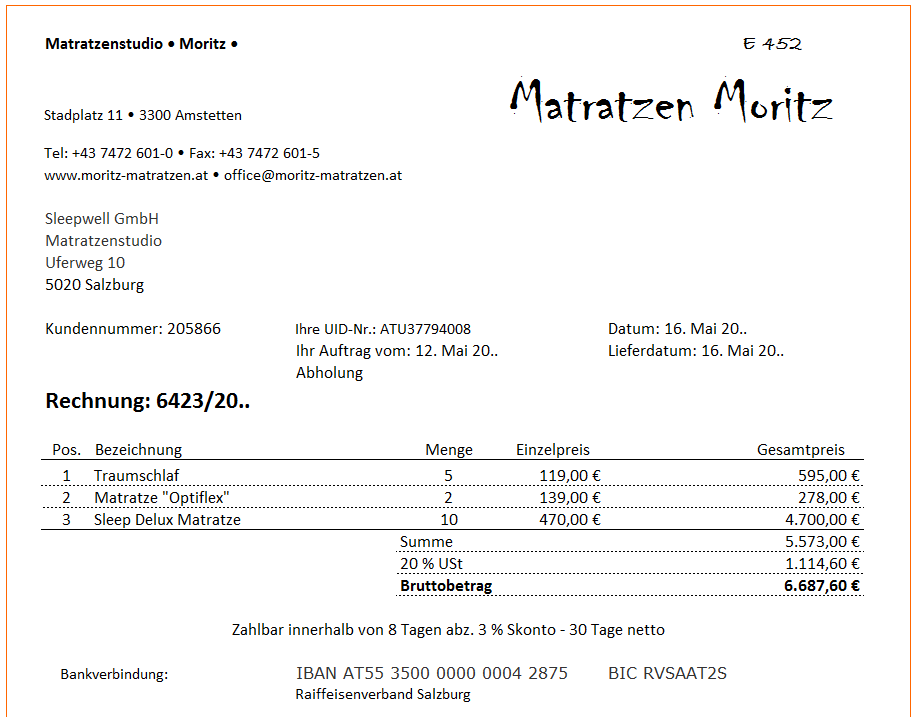 Verbuchung der E 452 aus Sicht der Sleepwell GmbH 
(Moritz 33119)
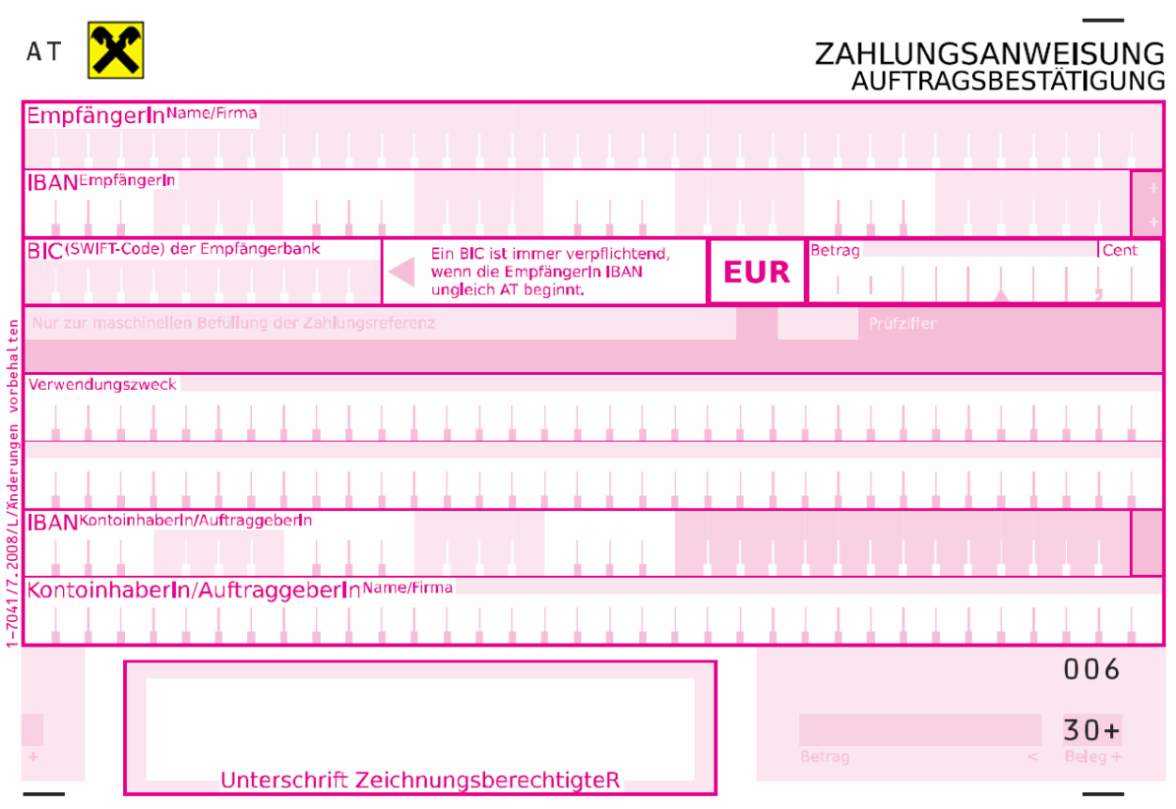 Zahlung der E 452 abzüglich 3 % Skonto:
Füllen Sie den Zahlschein aus, verbuchen Sie die Zahlung
(B52, 20.5.20.., IBAN Sleepwell: AT42 1200 0000 0008 6644 )
Verbuchung von Lieferantenskonti – Fallbeispiel Lösung
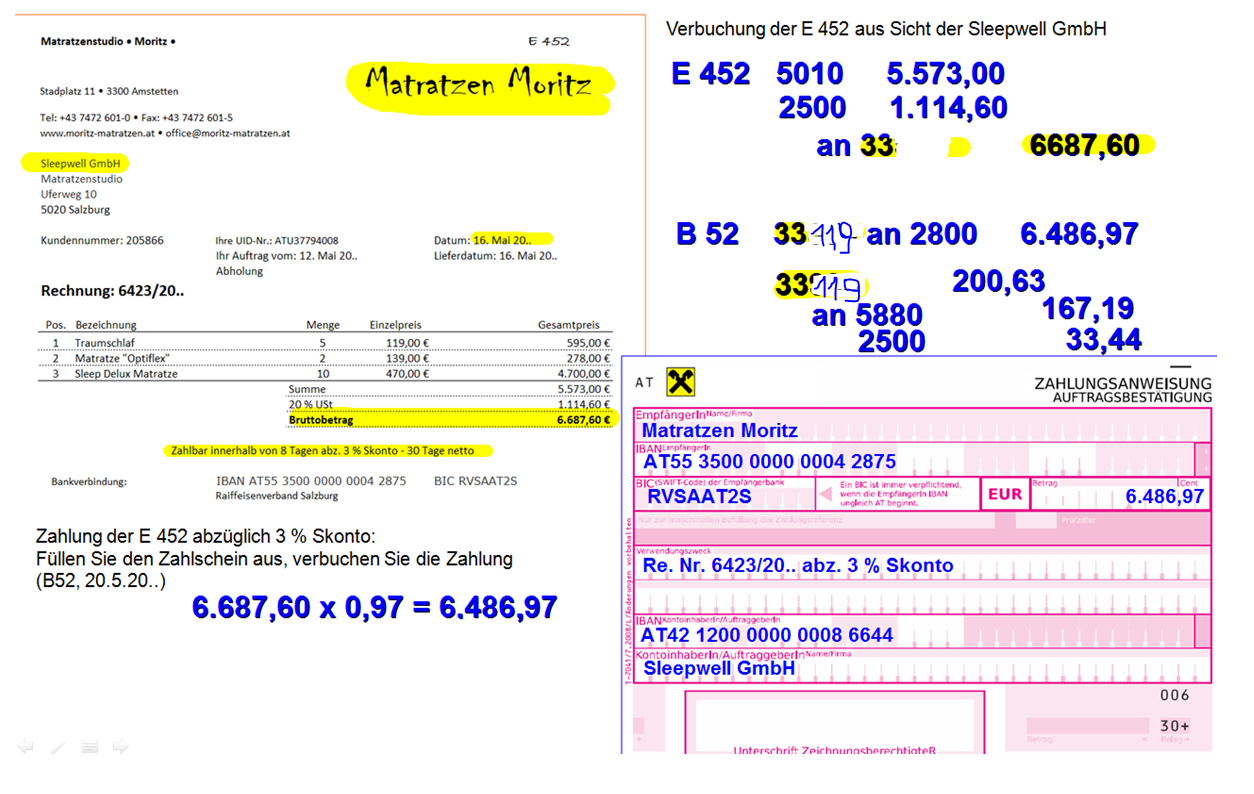